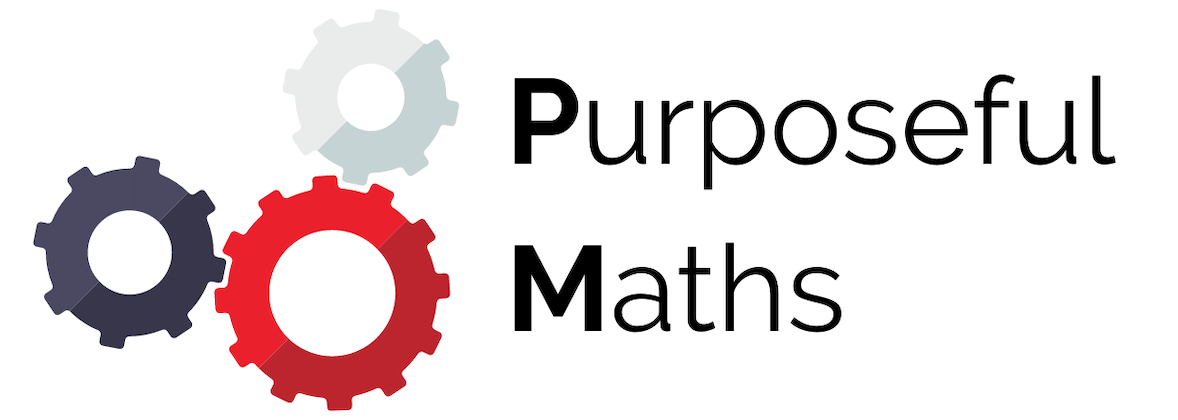 Multiplying Fractions
I Do, We Do, You Do Example Sheets.

1) Pictorial, no simplifying involved.   2) No simplifying.
3) Simplifying after the calculation.    4) Simplifying before the calculation.
5) Mixed numbers.                             6) Fraction multiplied by an integer.
?
?
?
?
?
?
?
?
?
?
?
?
?
?
?
?